326
327
328
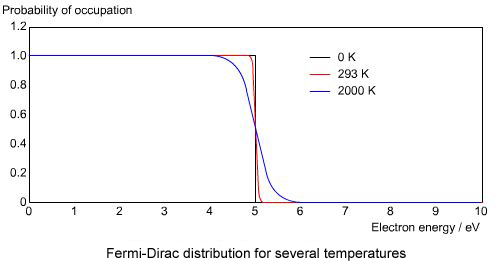 μ
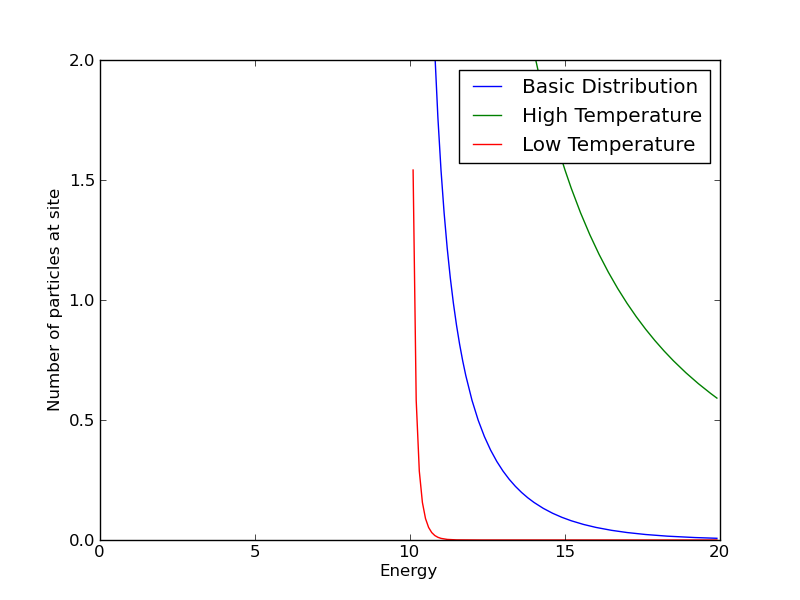 higher temperatures

lower temperatures
329
μ
330
331
332
333
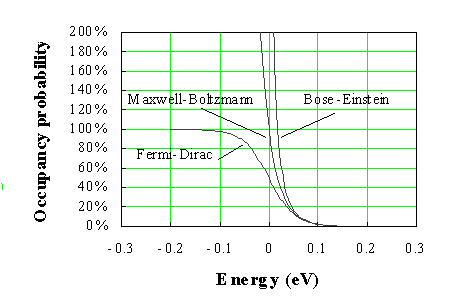 334
335
336
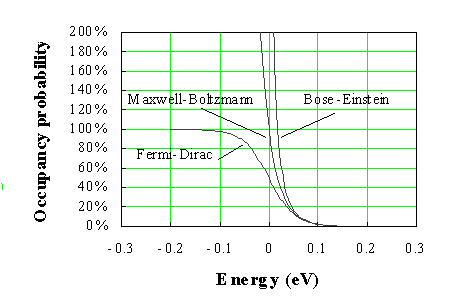 337
a
ab
b
b
a
ab
338
339
340
341
342
343
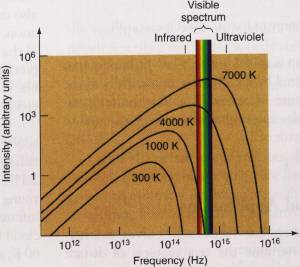 344
345
346
347
348
349
350
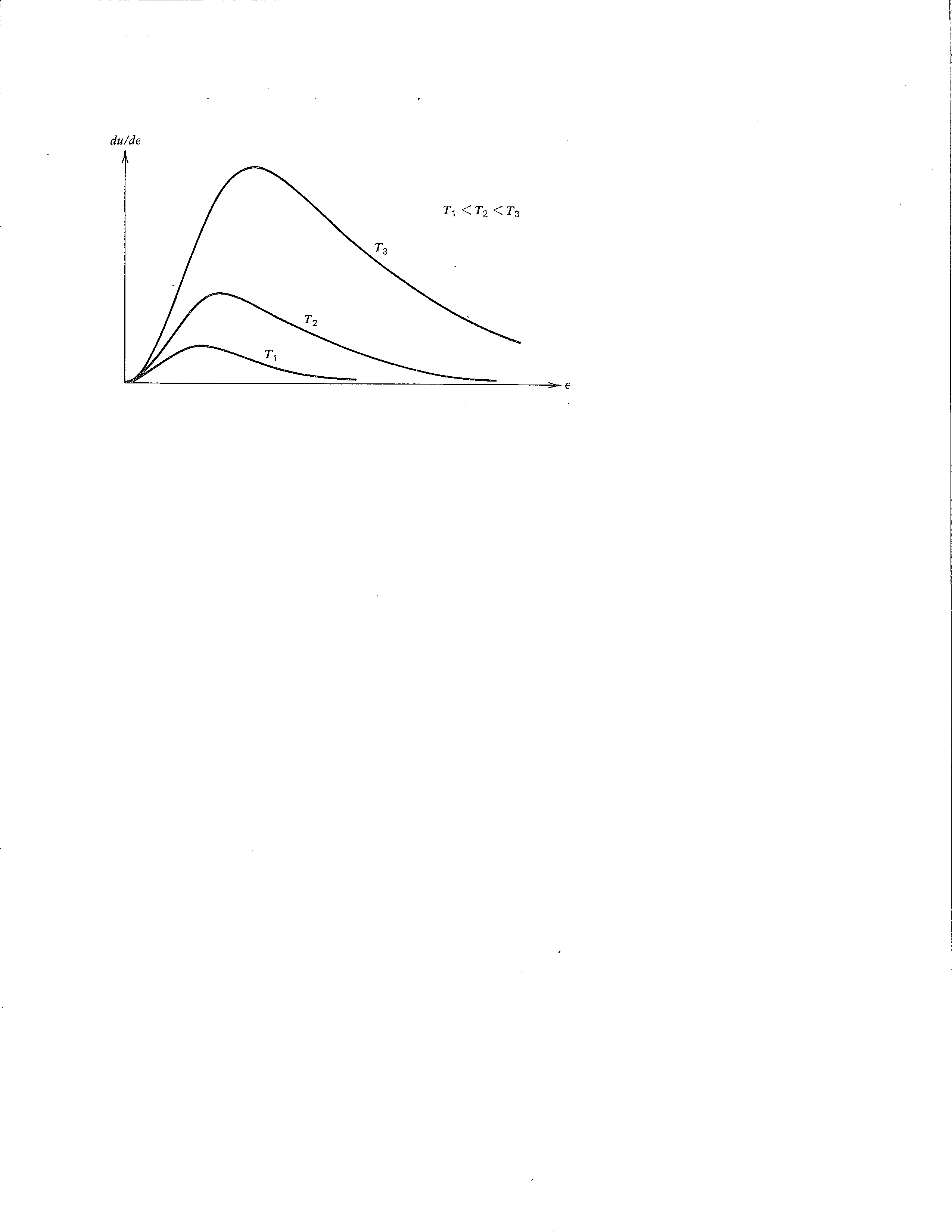 351
352
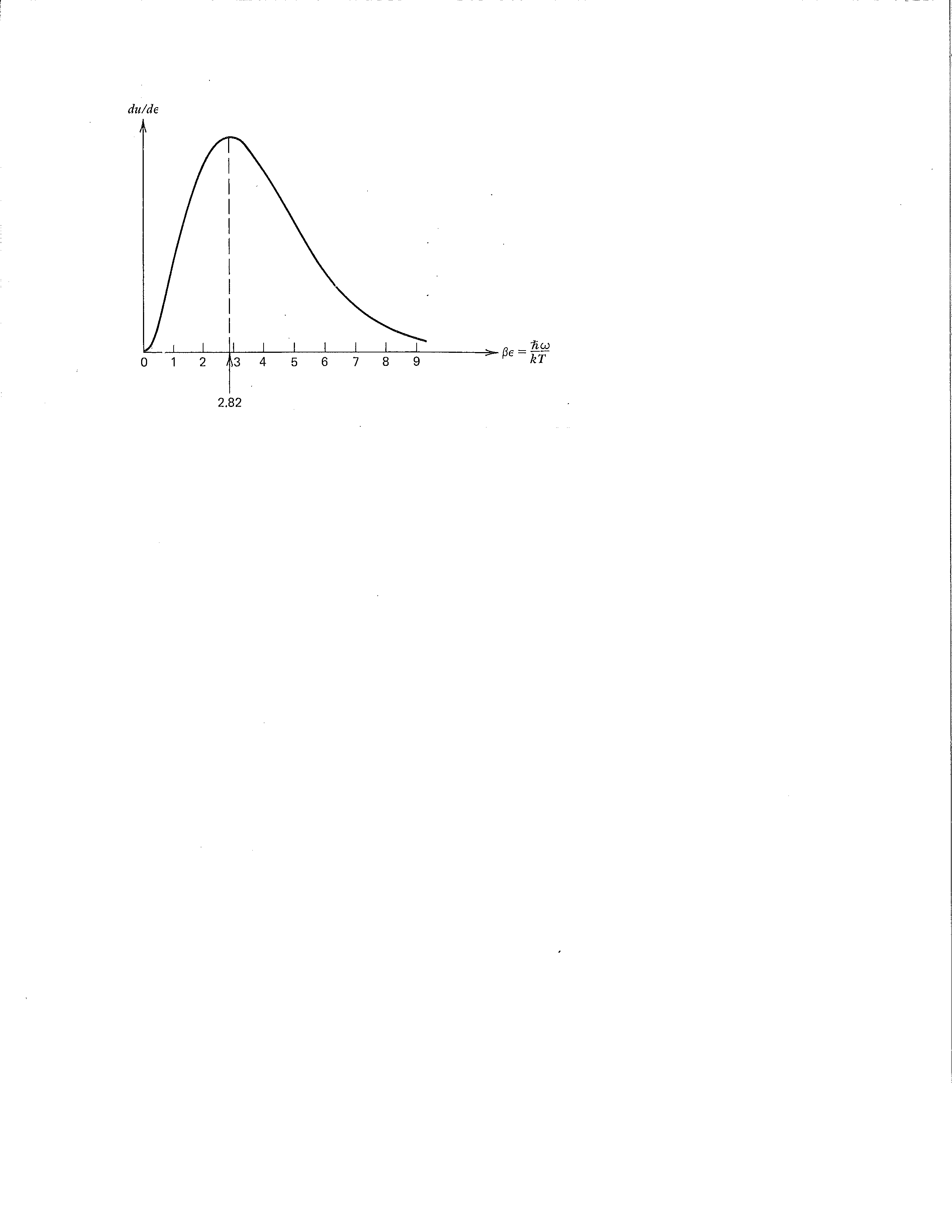 353
354
355
356
357
358
unit area above
the radiator
359
z-axis
θ
photon direction
360
361
362
white light, green body
white light, black body
green light, green body
green light, red body
green light, black body
363
364
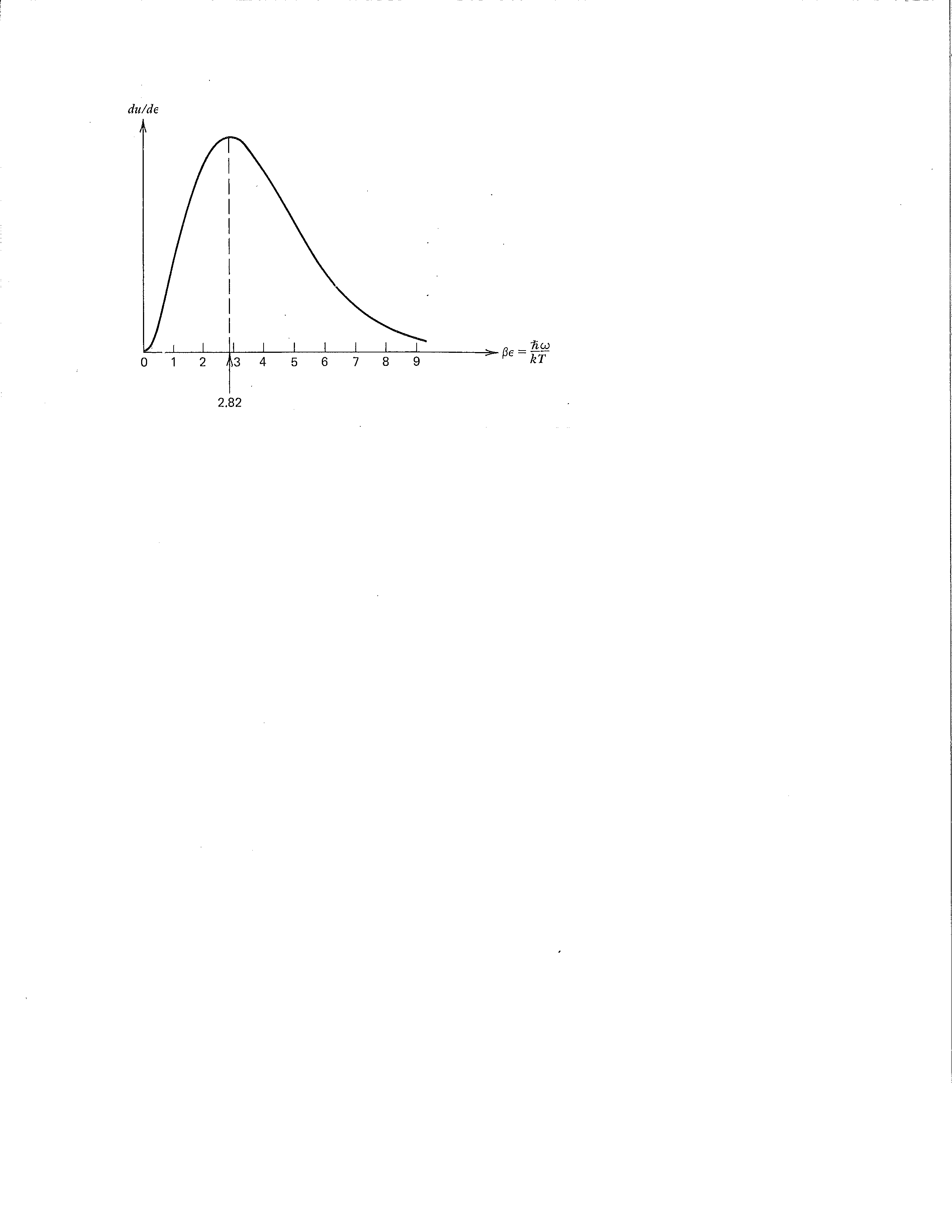 365